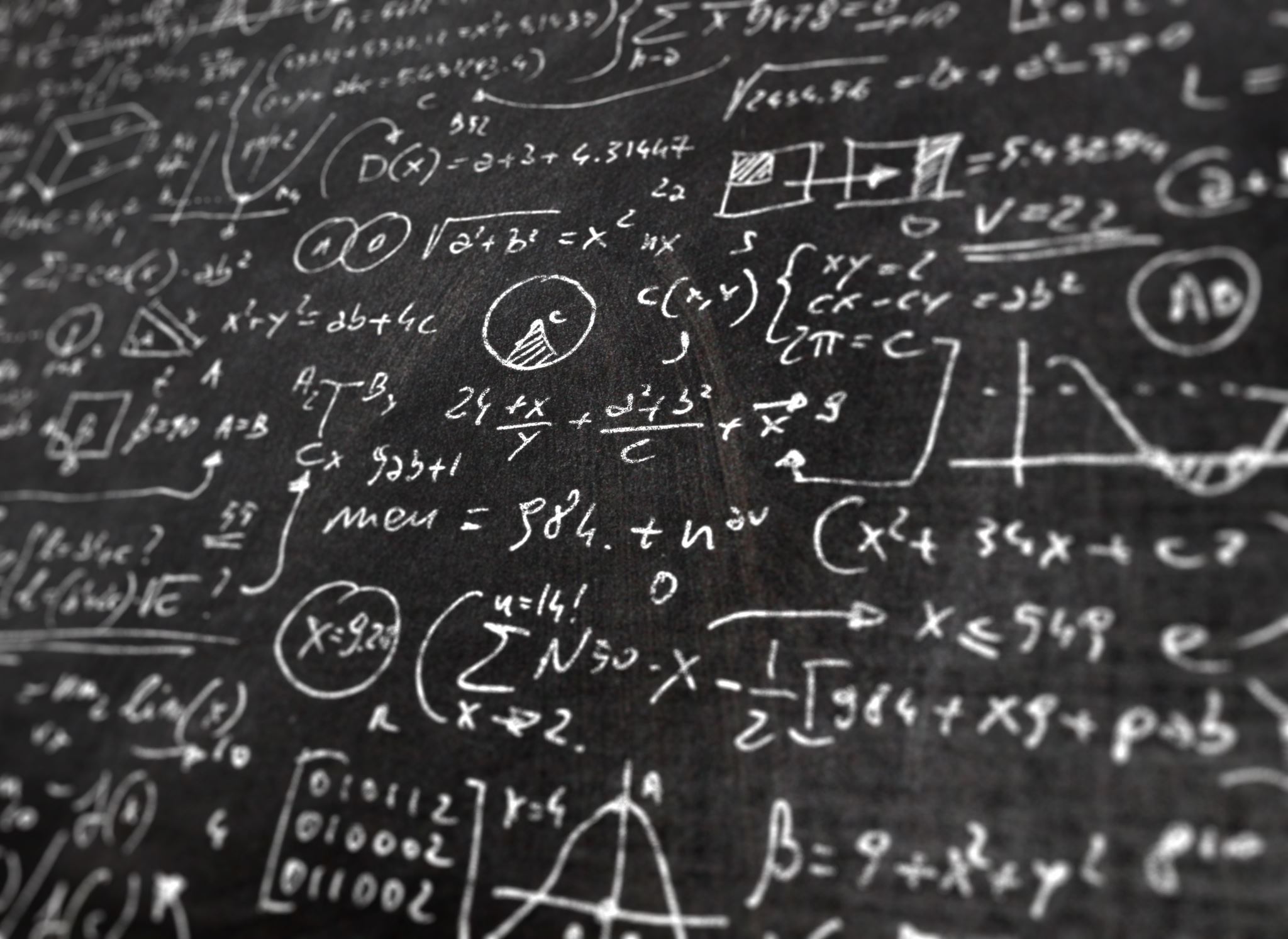 Matematyka w życiu codziennym
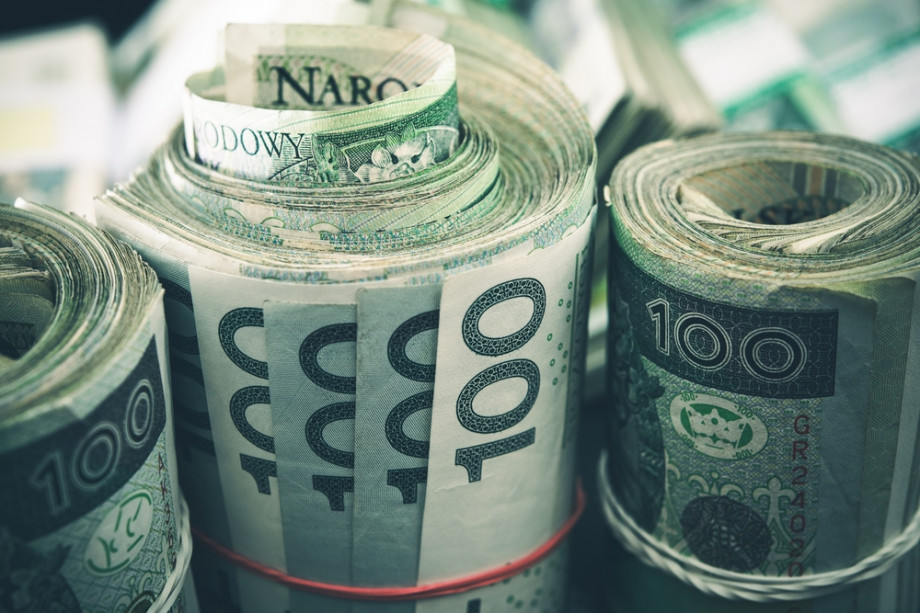 Obliczanie podatku
Obliczanie wartości pieniądza 
Ustalenie ilości pieniędzy w spłacie długu
Oprocentowanie pożyczek
Matematyka w finansach
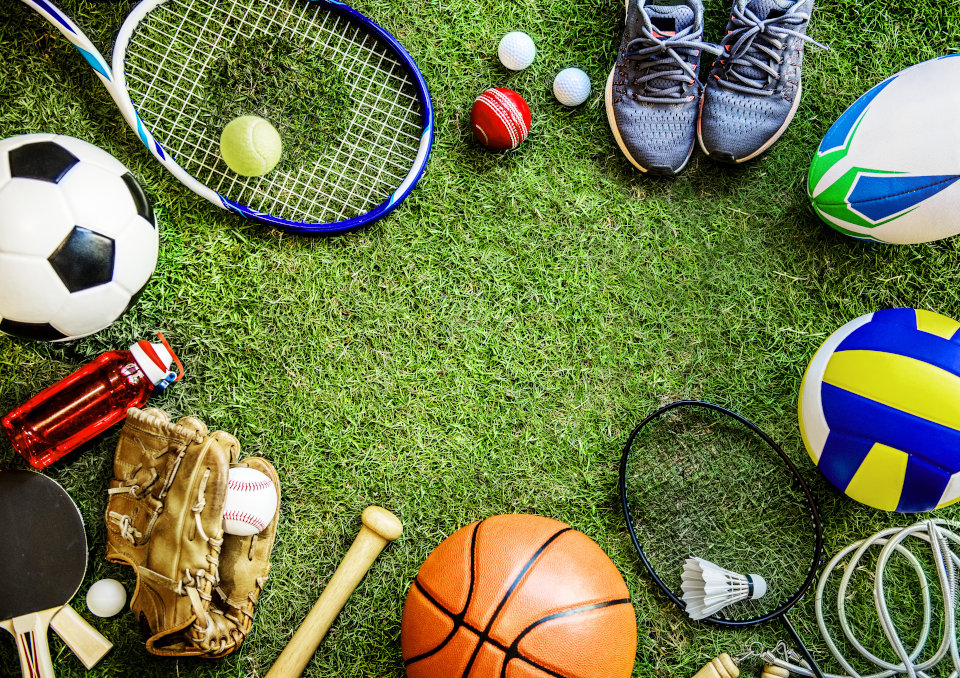 Ilość przebiegniętych metrów oraz kilometrów 
Prędkość w biegu 
Noty w skokach narciarskich 
Ilość zdobytych punktów w meczu
Matematyka w sporcie
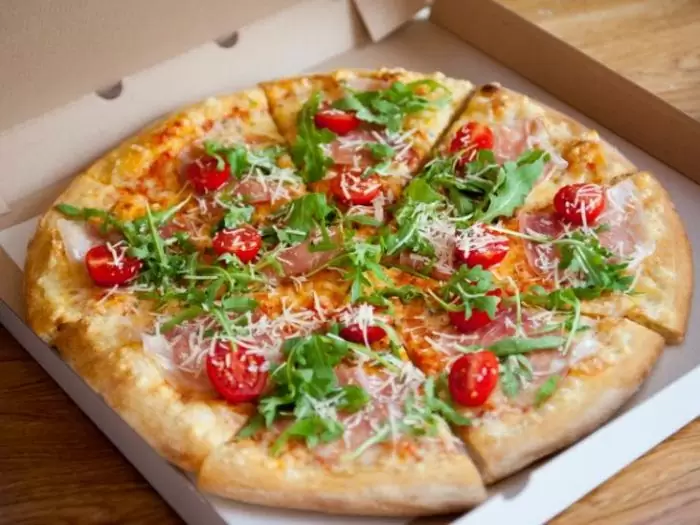 Znajomość jednostek masy (kg, ml,)
Obliczenie ilości składników 
Obliczenie czasu ugotowania lub upieczenia 
Obliczenie ilości kalorii w spożywanym jedzeniu
Matematyka w kuchni
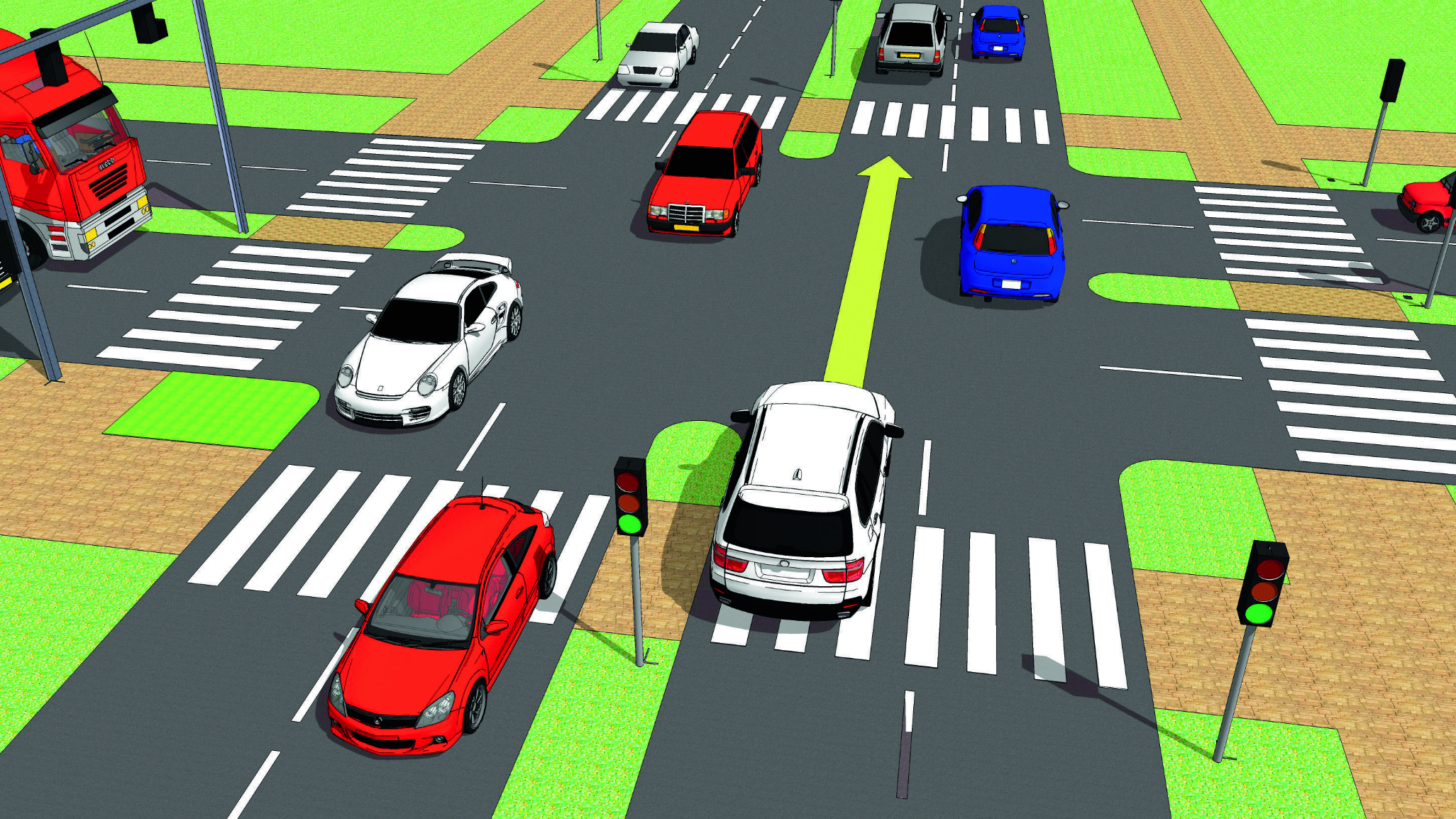 Prędkość na drodze 
Znaki w kształcie figur geometrycznych 
Ilość przejechanych kilometrów 
Zapotrzebowanie paliwa w aucie
Matematyka w ruchu drogowym
Matematyka w sklepie
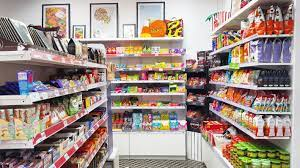 Procenty przeceny
Wartość produktu 
Ilość pieniędzy w kasie
Roczny dochód sklepu 
Ilość zamówionego towaru
Gdyby nie matematyka byśmy nie byli w stanie określić naszego wieku, wzrostu czy tez wagi. Zostały stworzone do tego odpowiednie narzędzia które podają nam te wartości takie jak waga i miara a wiek możemy określić za pomocą kalendarza.
Matematyka w człowieku
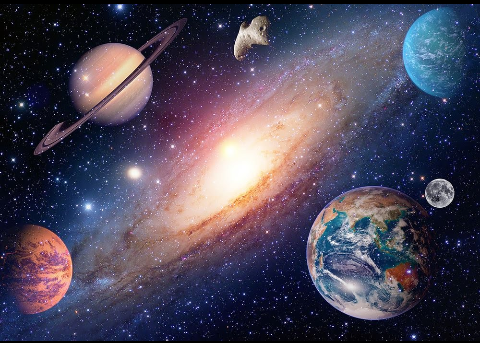 Odległość między planetami 
Ilość planet w układzie słonecznym 
Szacowanie ilości gwiazd w kosmosie 
Odległość od potencjalnego zderzenia się Ziemi z meteorytem i odpowiednia reakcja
Matematyka w kosmosie
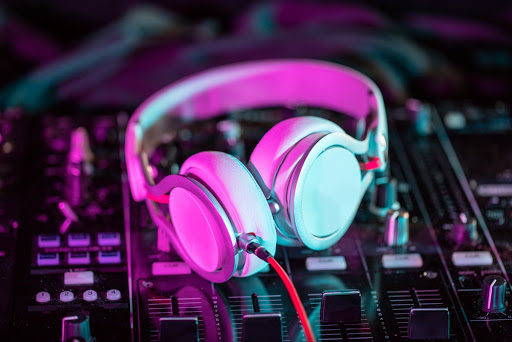 Tempo 
Rytm
Tabolatura 
Częstliwość
Matematyka w muzyce
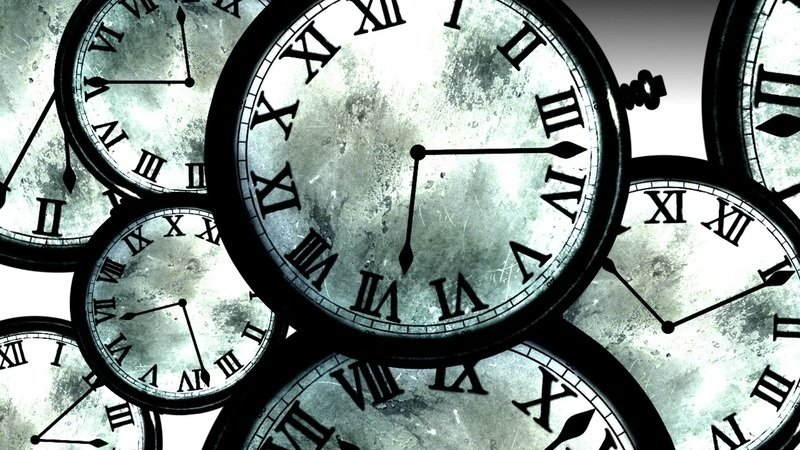 Matematyka w czasie
Planowanie dnia 
Znajomość godzin
Zdajomość ilości dnia a nocy
Dziękuję za uwagę
Kacper Rakowski 2 b